Лэпбук
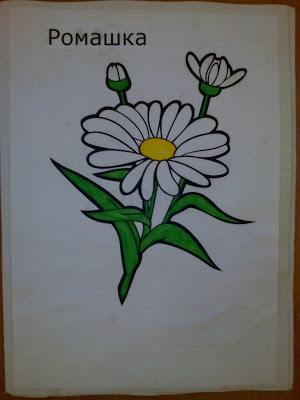 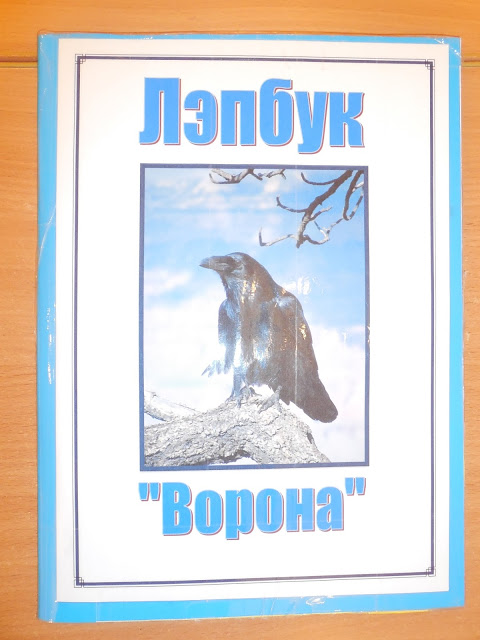 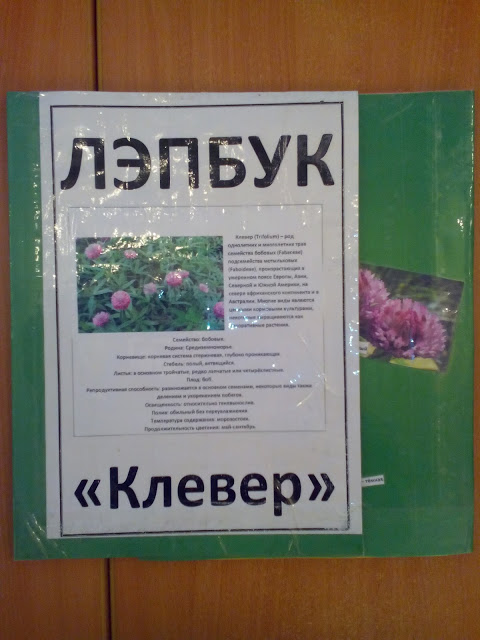 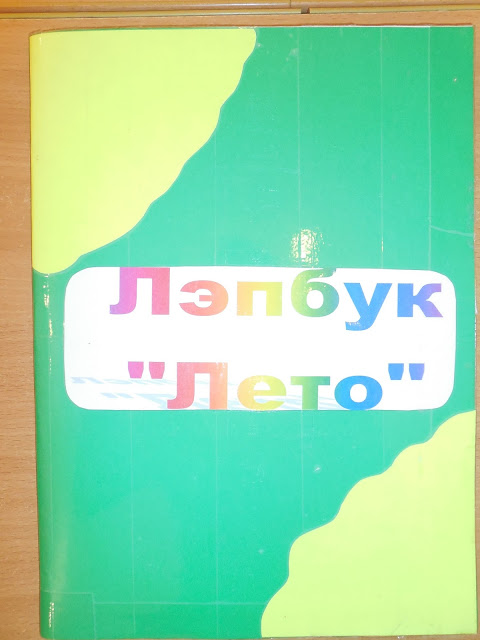 Лэпбук- сравнительно новое средство обучения, которое соответствует новым требованиям и целям обучения и воспитания в условиях реализации ФГОС
Что же такое лэпбук?
Он представляет собой папку или другую прочную картонную основу, на которую наклеены маленькие книжки (миникнижки — простые и фигурные, в виде кармашков, гармошек и т.д.),  в которых организован и записан изучаемый материал.
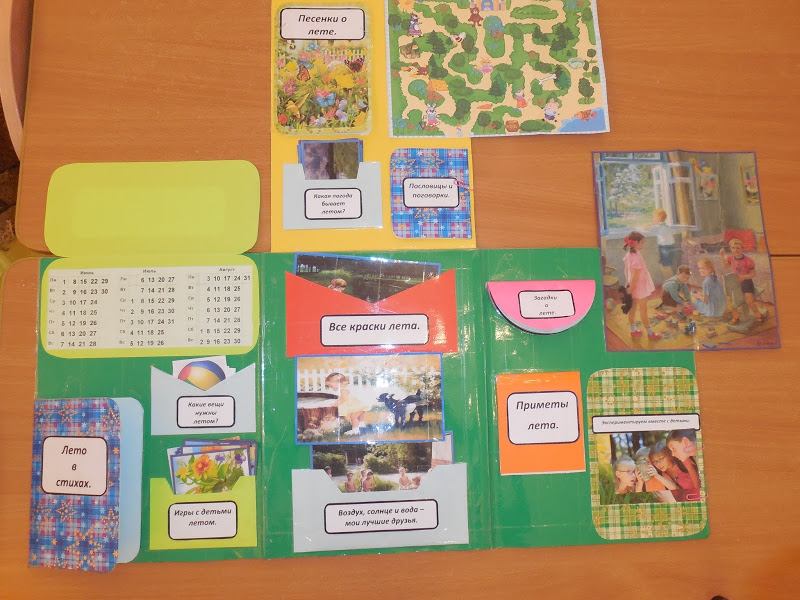 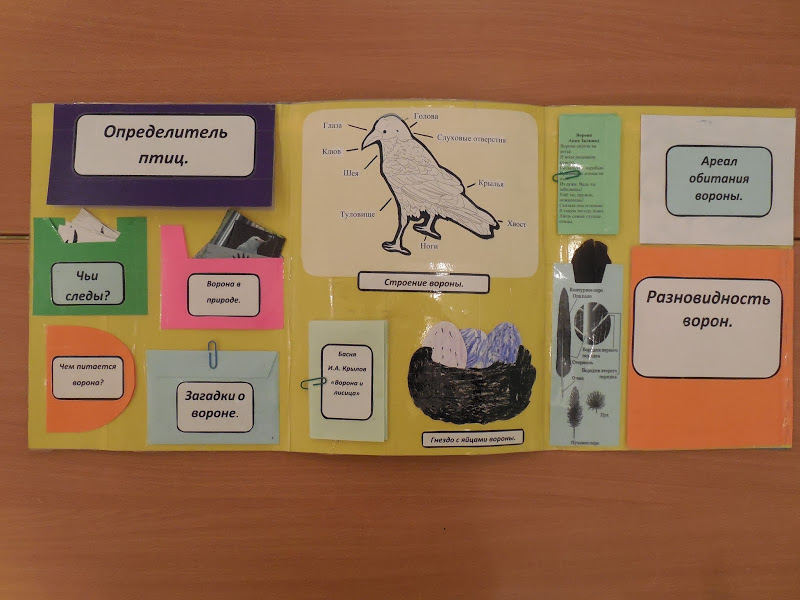 Приятного выполненияСпасибо за внимание!